TITRE À FINALITÉ PROFESSIONNELLE 
COMMIS DE CUISINE - NIVEAU 3
Fiche RNCP37859
Durée du parcours:
280 heures en formation et 119 heures de stage en entreprise
Mod. 718
Domaine : Cuisine
Formacode : 42752
Le parcours de formation
Objectifs du programme
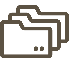 Public : Tout public
Formation aux techniques de bases du métier de commis de cuisine:
Adopter une posture professionnelle permettant de collaborer efficacement au sein d’un collectif de travail et communiquer de manière compréhensible avec son environnement de travail pour faciliter les transmissions d’information.
Contribuer à la préparation de la production culinaire sucrée ou salée en suivant les consignes de production transmises par sa hiérarchie. Préparer son poste de travail selon les consignes de production et les règles d’hygiène et de sécurité sanitaire et de sécurité au travail 
Réaliser différentes activités selon les besoins et la taille de l’établissement : sélection et lavage des produits avant la production, préparation de tout ou partie des entrées, des plats et des desserts, dressage des entrées, plats chauds et des desserts, nettoyage des espaces et des postes de travail.
Respecter les conditions règlementaires d’hygiène et de sécurité sanitaire relatives à la restauration.
Réceptionner des produits et participer à l’approvisionnement des marchandises à partir des documents administratifs et en réalisant le suivi des mouvements de stocks
Ranger des produits en tenant compte de méthode de stockage et en respectant les règles d’hygiène sanitaire et de sécurité au travail
La finalité est l’insertion immédiate dans la vie professionnelle
Lieu :
23 avenue des goums
13400 Aubagne
Ou Chez le client
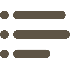 Modalité et type de formation:
Présentielle
Inter-entreprises mini 4 – maxi 12
Intra mini 4 – maxi 12
Délai d’accès à définir au cas par cas après positionnement du candidat. Possibilité d’accéder à l’intégralité de la certification ou de sélectionner 1 ou plusieurs blocs de compétences constituant la certification.
Accessibilité :
Établissement accessible aux personnes handicapées.
Pour tout renseignement, demandez à contacter le référent handicap.
Prérequis :
La formation est accessible à des personnes n’ayant pas encore   d’expérience professionnelle. Le candidat doit être en capacité de lire et   comprendre des écrits simples (fiches techniques, consignes, etc.), rédiger des informations élémentaires (transmission d'informations ou liste de   produits manquants par exemple ), de réaliser des opérations de calcul et de conversion simples, et de s'exprimer   en français et se faire comprendre au sein d'un collectif de travail.
Le parcours de formation TFP Commis de cuisine est composé de 3 blocs de compétence. Chaque bloc de compétences est évalué de manière autonome et la certification est réputée acquise dès lors que le candidat a validé les trois blocs de la certification.
Une évaluation préalable (positionnement) valide l’accès au parcours de formation.
1
PROG V3 DU 20/02/24
TITRE À FINALITÉ PROFESSIONNELLE 
COMMIS DE CUISINE - NIVEAU 3
Fiche RNCP37859
Modalités techniques:
Supports pédagogiques, ordinateur et vidéoprojecteur, visuels, paperboard... 
Un livret synthétique de la formation et des documents annexes seront remis aux participants
Mod. 718
Le programme
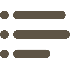 RNCP37859BC01 - Préparer son poste de travail et son activité au sein d’une cuisine
Adopter une posture professionnelle permettant de collaborer efficacement au sein d’un collectif de travail
Communiquer de manière compréhensible avec son environnement de travail pour faciliter les transmissions d’information
Appliquer les règles de sureté sur son lieu de travail afin de veiller à sa protection et de réduire tous risques éventuels 
Préparer son poste de travail en respectant les consignes et les besoins de production tout en identifiant les informations relatives aux produits et pratiques alimentaires
Appliquer les règles et principes d'hygiène et de sécurité alimentaire afin de préserver la santé des consommateurs lors de la préparation du poste de travail
Nettoyer son poste de travail (après toute production) en appliquant les protocoles d'hygiène et de développement durable afin d'obtenir un espace de travail propre et sécurisé.
Appliquer les règles de sécurité et santé au travail afin de afin de veiller à sa sécurité et celles des autres
Modalités d’encadrement : Le formateur transmet des bases théoriques, accompagne les travaux individuels et de groupe, évalue la compréhension en cours de formation, réalise des ajustements.
Modalités pédagogiques :
Pédagogie demonstrative  avec travaux pratiques et remise de fiches pédagogiques
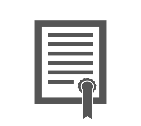 Modalité d’évaluation d’atteinte des objectifs de la formation :

Suivi :
Chaque stagiaire est accueilli, puis suivi individuellement par un formateur référent

Evaluation préalable (positionnement) :
Positionnement et entretien effectué lors de la candidature (Questionnaire + entretien individuel)

Evaluation tout au long de la formation :
Différentes évaluations et contrôles jalonnent le parcours de l’apprenant et permettent de valider les compétences ou savoirs acquis au cours de la formation (mises en pratique, QCM, photos, vidéos, entretiens avec le tuteur, …).
Les évaluations et les rencontres physiques tuteur / formateur sont planifiées dès l'entreprise d'accueil identifiée.
2
PROG V3 DU 20/02/24
TITRE À FINALITÉ PROFESSIONNELLE 
COMMIS DE CUISINE - NIVEAU 3
Fiche RNCP37859
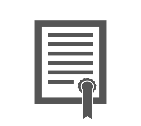 Modalité d’évaluation d’atteinte des objectifs de la formation :
Bilan :
Un bilan de fin de formation est programmé à la fin de la formation dans le but de faire un point sur les savoir-faire de l’apprenant relatifs au TFP préparé. Ce bilan est transcrit dans le livret de suivi de l’apprenant

Evaluation finale :
L’obtention du TP commis de cuisine se déroule selon 2 modalités.
• Etude de situation et questionnaire écrit où  sont évaluées les compétences liées aux matières technologiques. Le temps imparti pour répondre à ce questionnaire est de 1 heure (Bloc BC01 et BC03)
• Une mise en situation reconstituée et entretien qui permet d’observer les compétences acquises par le candidat dans l’exercice du métier du TP visé. Le temps imparti pour la mise en situation reconstituée est environ de 5 heures. Un entretien individuel de 10 minutes vient compléter cette mise en situation. Il permet d’approfondir et de valider les compétences évaluées lors de la mise en situation reconstituée, ou de compléter celles qui n’auraient pu être évaluées (Bloc BC02)

POURCENTAGES DE REUSSITE ATTENDU A L’ÉPREUVE FINALE TFP Commis:
80% de réussite par bloc de compétence.

Sanction :  
TP Commis de cuisine (Certification de niveau 3) délivré par la CPNE/FP après avoir statué sur le dossier du candidat (évaluation continue et évaluation finale). L’organisme certificateur est CERTIDEV. 
AFC est habilité du 24/03/2023 au 23/03/2026
La certification est modulaire ; l'obtention d'un ou plusieurs blocs de compétences est possible, le candidat en conserve le bénéfice définitivement dans le cadre d'un parcours de formation ou d'une VAE.
Mod. 718
Le programme
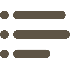 RNCP37859BC02 - Réaliser des préparations culinaires de base en respectant les consignes de production
Préparer et découper les produits selon les procédures et techniques en vigueur
Réaliser les préparations culinaires de base (entrées, plats) en suivant les consignes afin de répondre aux impératifs de production
Réaliser des desserts de restaurant de base en suivant les consignes afin de répondre aux impératifs de production
Appliquer les règles d’hygiène et de sécurité alimentaire afin de préserver la santé des clients lors de la production culinaire
Respecter le cadre de production afin de répondre aux exigences attendues en cuisine
RNCP37859BC03 - Réceptionner et stocker des marchandises
Réceptionner les marchandises en tenant compte des exigences réglementaires et contractuelles afin de contrôler les produits
Participer à l'approvisionnement des marchandises en estimant les produits nécessaires à la production afin de limiter le gaspillage
Ranger les marchandises en appliquant des méthodes de stockage, de traçabilité et de gestion des déchets
Appliquer les règles de sécurité et d’hygiène alimentaire lors du stockage des marchandises afin d’assurer la conformité sanitaire des produits
Appliquer les règles de sécurité et santé au travail lors de la manipulation des marchandises afin de veiller à sa sécurité et celles des autres
3
PROG V3 DU 20/02/24
TITRE À FINALITÉ PROFESSIONNELLE 
COMMIS DE CUISINE - NIVEAU 3
Fiche RNCP37859
Mod. 718
Suite de parcours
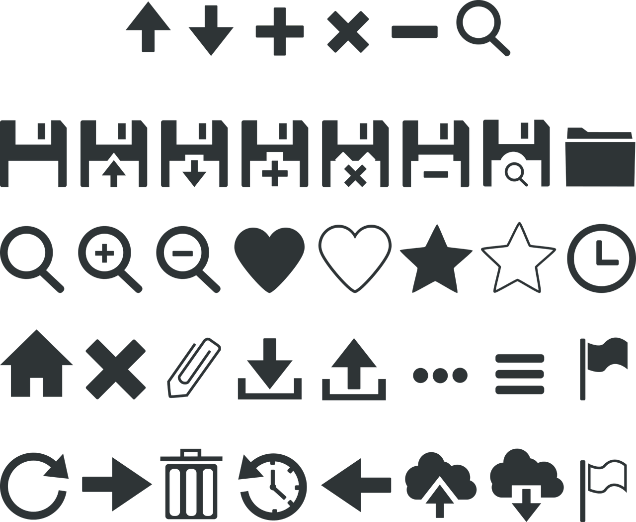 Débouchés professionnels
À la suite d'un TFP Commis de Cuisine, vous pourrez exercer nombre de métiers différents dans les domaines de la restauration, l'hôtellerie ou encore la gastronomie tels que : restaurants en libre-service (cafétéria), dans la restauration rapide (sandwicherie, viennoiserie, hamburger), les restaurants à thème, les entreprises de fabrication de plateaux conditionnés (transport aérien ou ferroviaire) ou encore les petites restaurations traditionnelles et brasseries.
Vous pourrez évoluer vers d’autres métiers tels que cuisinier, lancement de sa propre entreprise de vente à emporte, food truck, table d’hôte, traiteur …
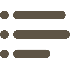 TFP Commis de cuisine
Vie active
TFP Cuisinier
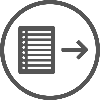 Moyens permettant le suivi, l’évaluation des résultats et l’appréciation des participants
Feuilles de présences signées des participants et du formateur par demi-journée. 
Certificat de réalisation mentionnant les objectifs, la nature et la durée de l’action et les résultats de l’évaluation des acquis de la formation.. Évaluation de fin de formation remplie par le participant.
Vie active
CQP Chef Gérant
Taux de réussite au 5 nov. 2024:
80% des candidats en parcours continue ont validés leur diplôme
Ce programme est également réalisable en apprentissage par le biais du CFA AFC Groupe:
Contacter nous pour connaître les modalités de l’apprentissage et vérifier votre éligibilité.
Vie active
Poursuite d’étude
4
PROG V3 DU 20/02/24